Jermyn Borough 	Council Meeting
09/19/2024
Meeting Agenda
September 19,2024
CALL TO ORDER
PLEDGE OF ALLEGIANCE
ROLL CALL
PREVIOUS MEETING MINUTES
TREASURER REPORT/BILLS PAYABLE
SECRETARY REPORT
CORRESPONDENCE
PUBLIC COMMENT
PROFESSIONAL REPORTS-POLICE, FIRE, SOLICITOR, ZONING, ENGINEER, TAX COLLECTOR, MAYOR
COMMITTEE REPORTS-SAFETY, PLANNING, FINANCE, SHADE TREE, REC, MS4, DPW
BID OPENING OLD MILL WEST RD.
EXECUTIVE SESSION
NEW BUSINESS
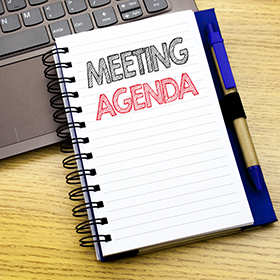 Treasurer’s report
9/19/2024
ASSETS
Checking/Savings
American Rescue Plan Fund 		124,767.66
Capital Reserve - DPW 			909.60
Capital Reserve - Police 			6,064.82
Crime Watch Fund 				222.69
General Fund - Community 		132,578.22
General Fund - FNB 				6,122.08
Holiday Lights Fund 				300.59
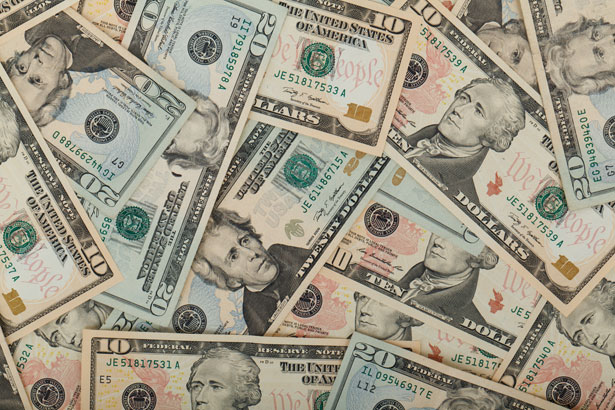 Treasurer’s report
Investment - General Fund 		1,102.36
Investment - Liquid Fuels 			24,271.69
Investment - Paving Fund 			1,113.84
Investment - Recycling 			121.74
Investment - Refuse 				173.59
Liquid Fuels - FNB 				11,466.51
Petty Cash 						196.50
Recreations Fund 				28,616.85
Recycling - Community 			4,636.39
Refuse Checking - FNB 			195,900.09

Total Checking/Savings 			538,565.22
Treasurer’s report
200000 · Accounts Payable 	9,454.38
			Long Term Debt      79,439.47
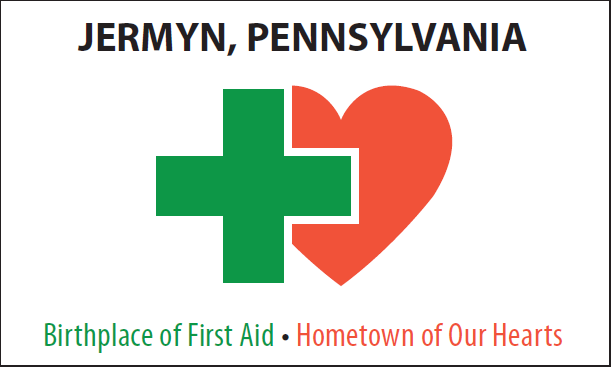